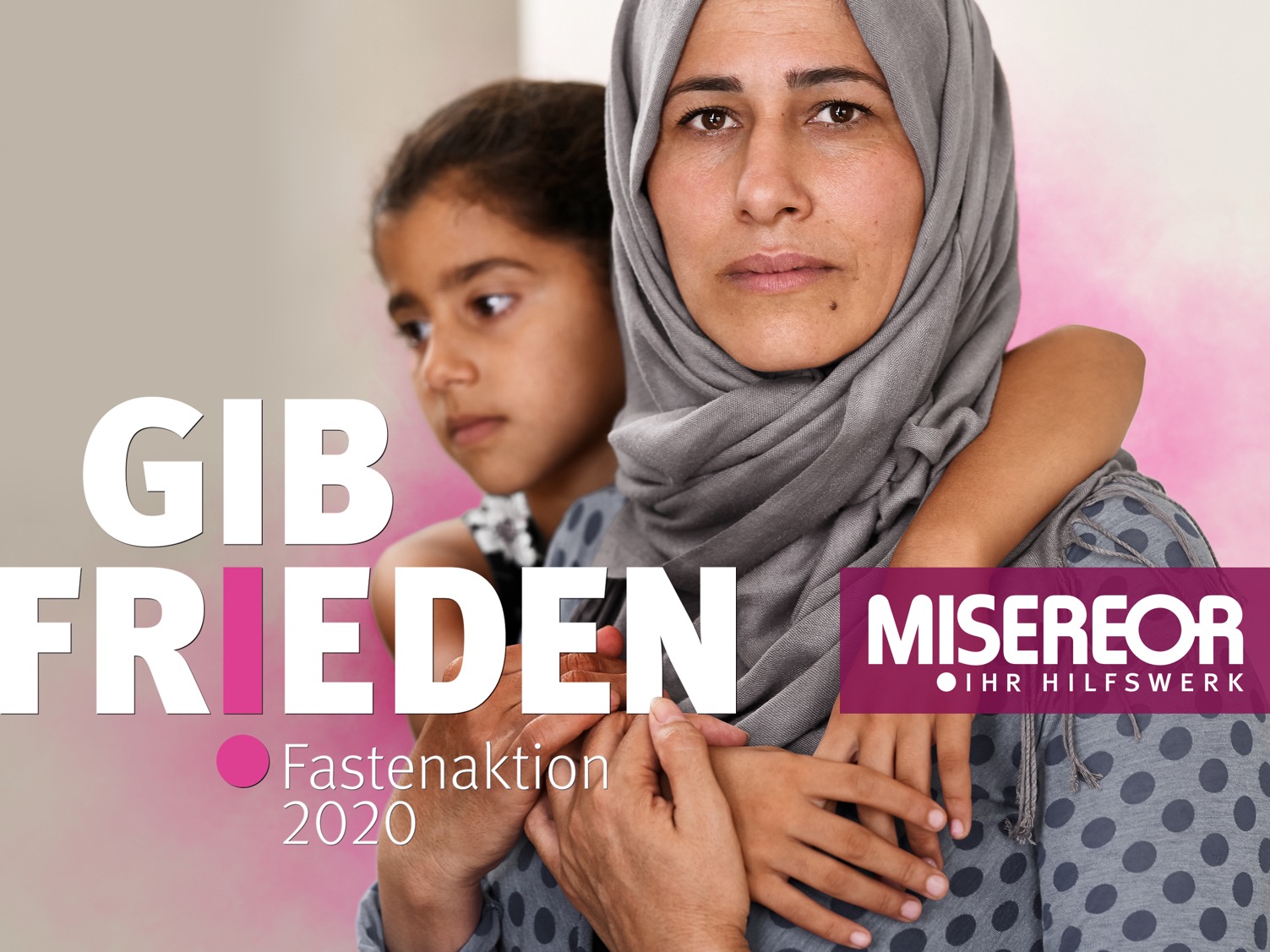 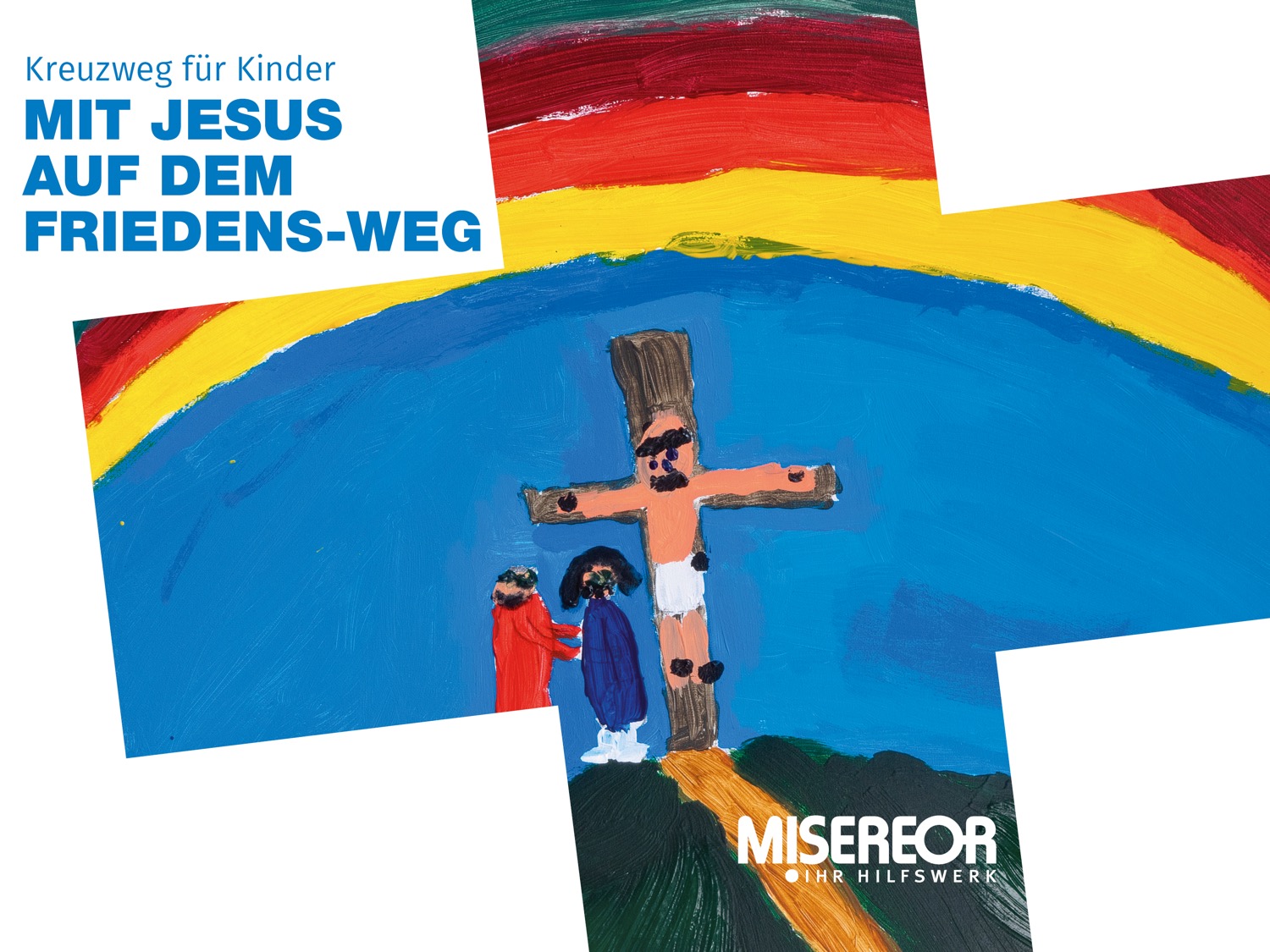 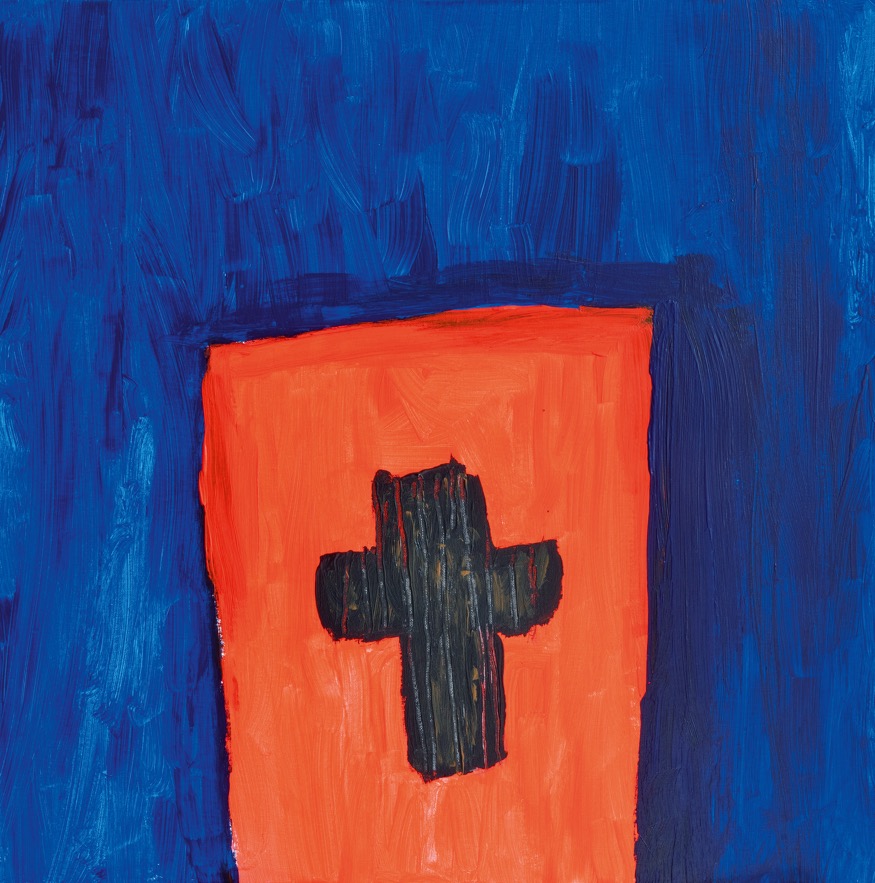 1. STATION
JESUS WIRD 
ZUM TODE 
VERURTEILT

Nils Zimmer
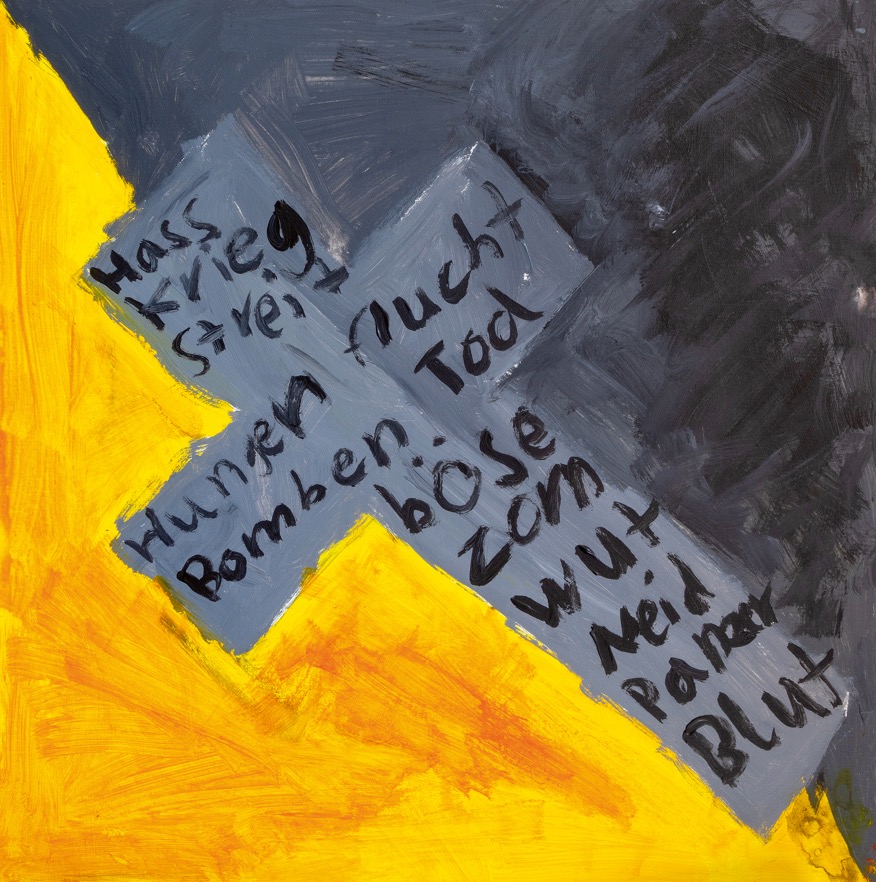 2. STATION
JESUS NIMMT 
DAS KREUZ AUF SICH

Carla Gutwill
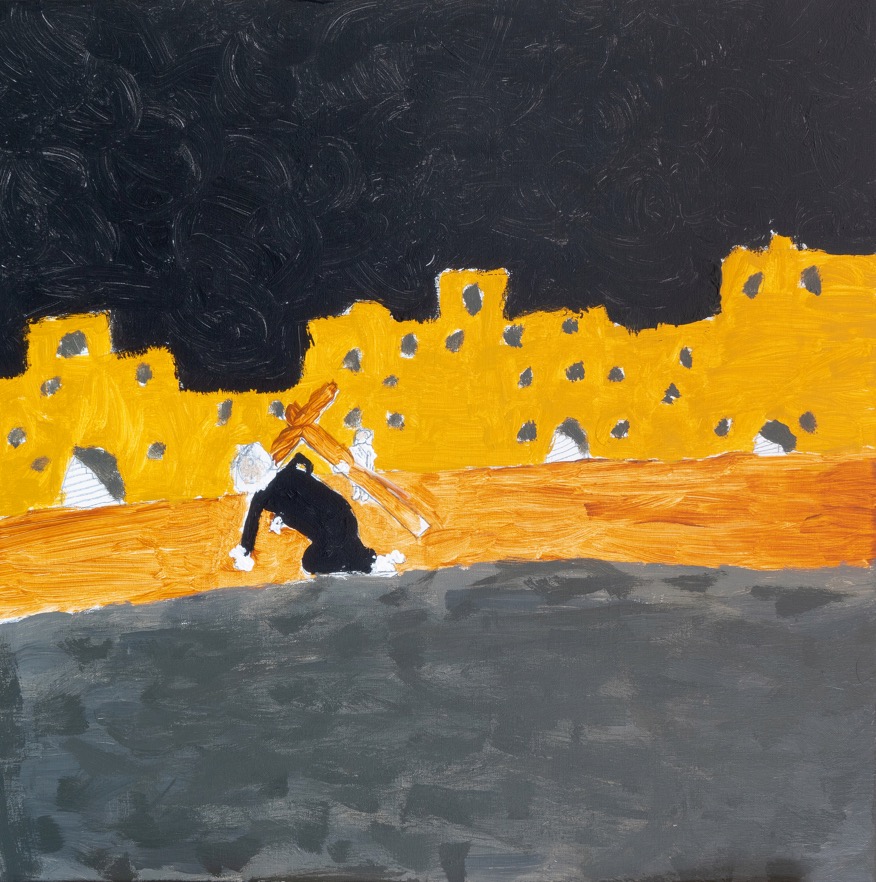 3. STATION
JESUS FÄLLT
ZUM ERSTEN 
MAL

Ben Zimmer
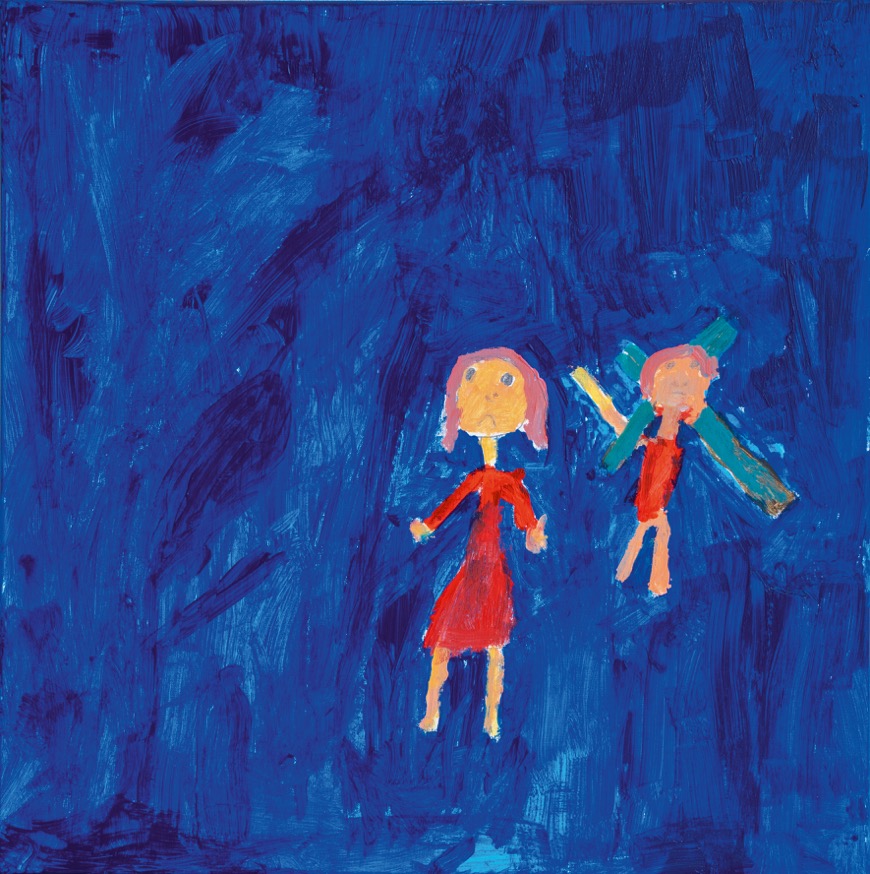 3. STATION
JESUS BEGEGNET SEINER MUTTER

Maria Kameyah
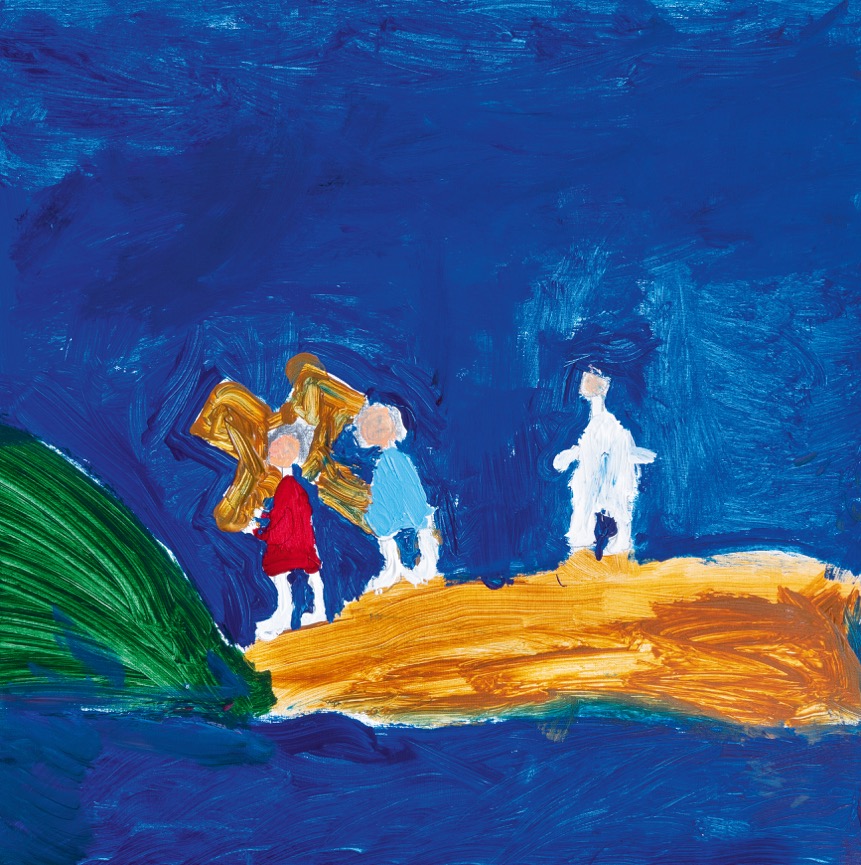 5. STATION
SIMON VON 
KYRENE TRÄGT 
DAS KREUZ

Lars Zimmer
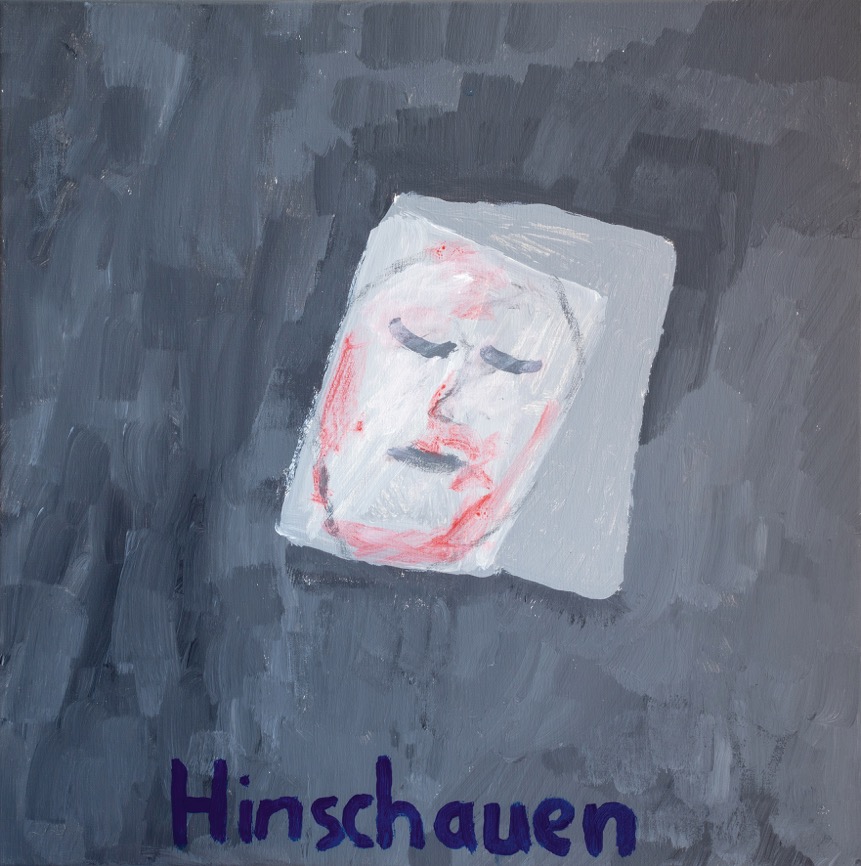 6. STATION
VERONIKA 
REICHT DAS 
SCHWEISSTUCH

Sarah Kameyah
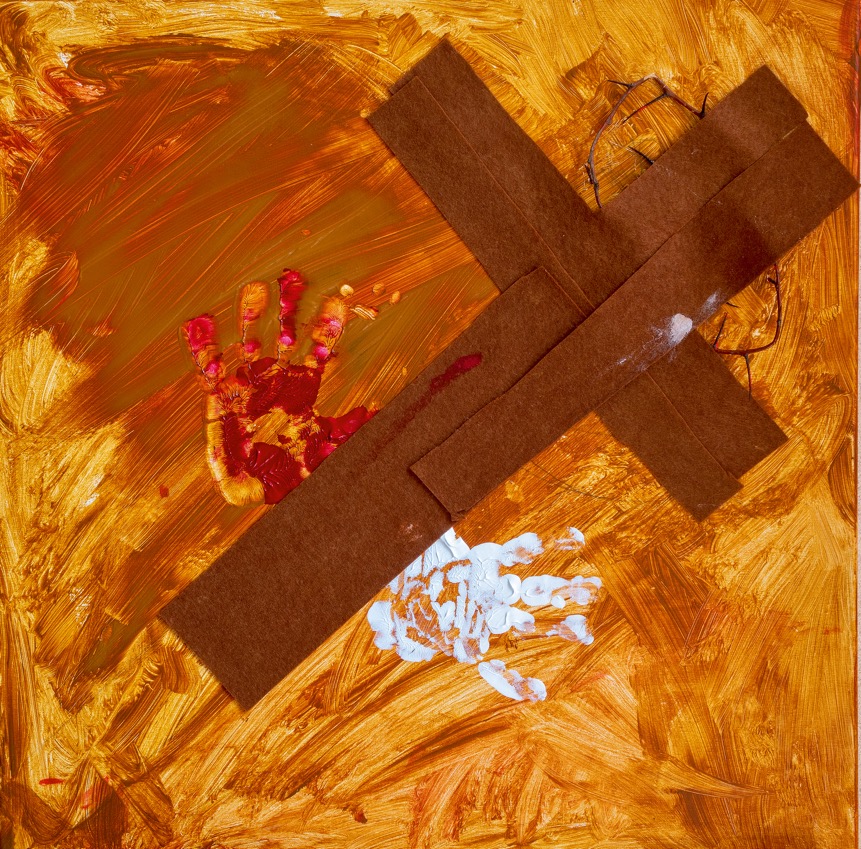 7. STATION
JESUS FÄLLT 
ZUM ZWEITEN 
MAL 

Nils Zimmer
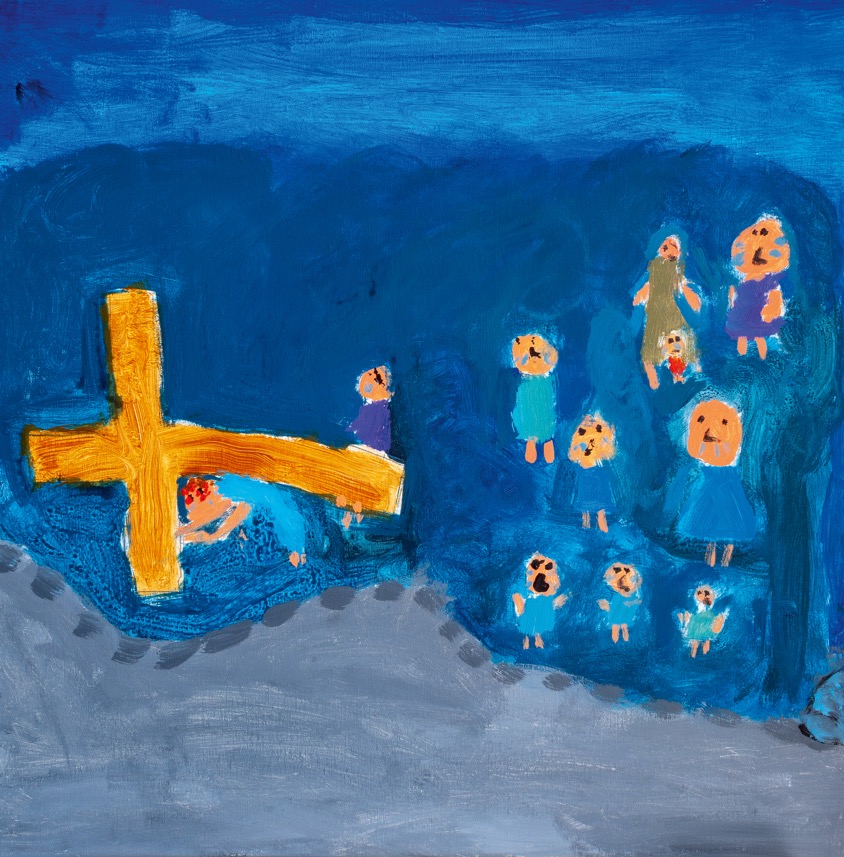 8. STATION
JESUS TRÖSTET
DIE WEINENDEN
FRAUEN

Lena Ludwig
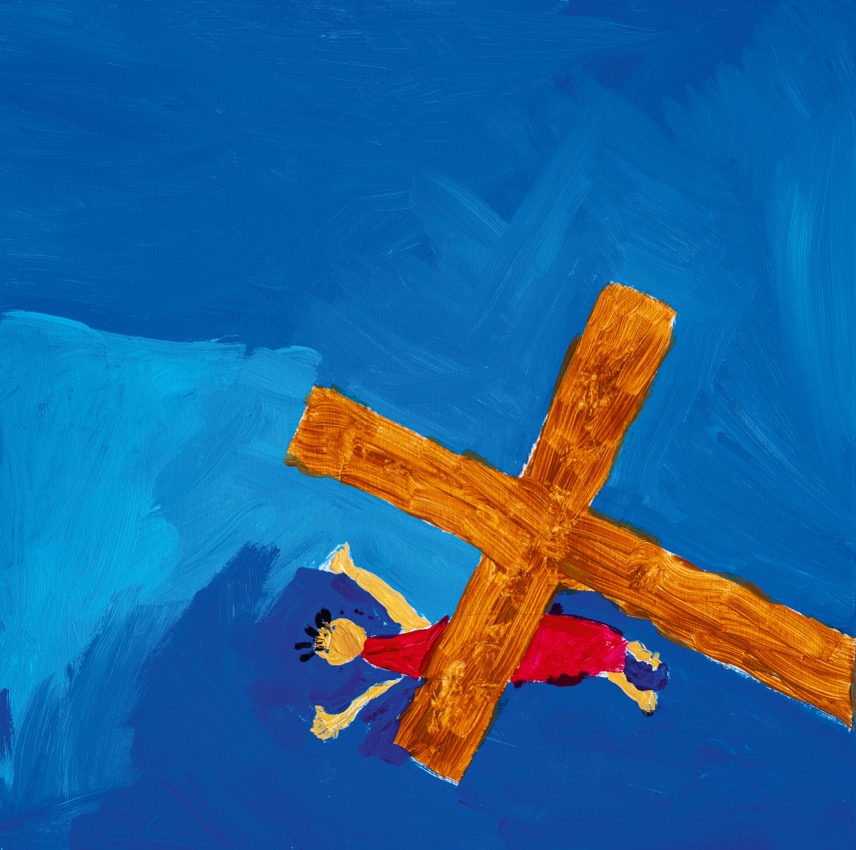 9. STATION
JESUS FÄLLT
ZUM DRITTEN 
MAL

Hermine Annas
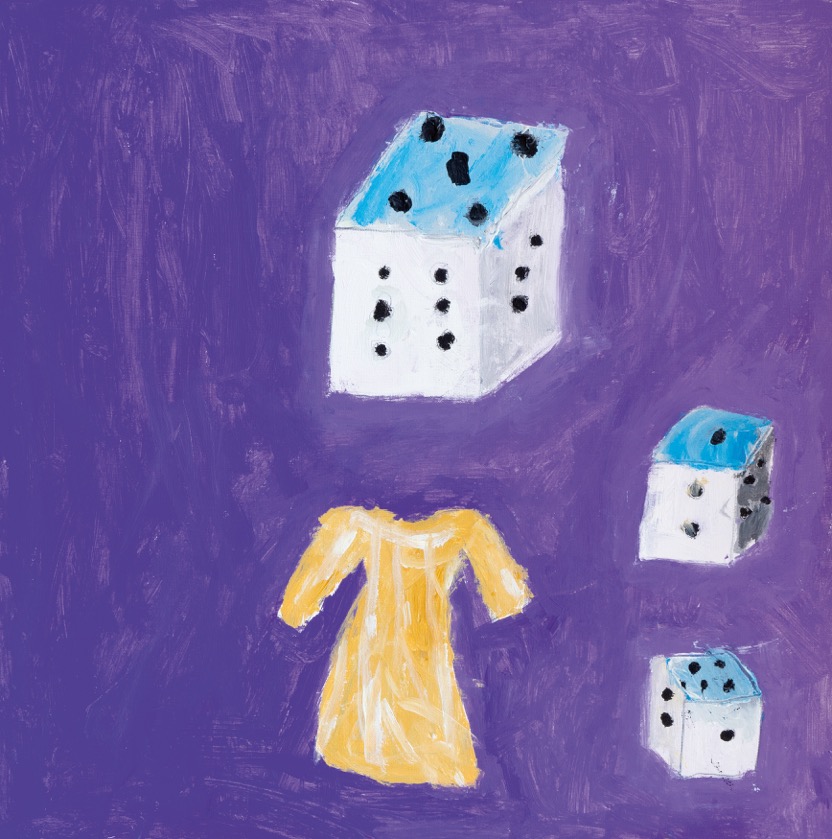 10. STATION
JESUS WIRD 
SEINER KLEIDER BERAUBT

Maja Blömker
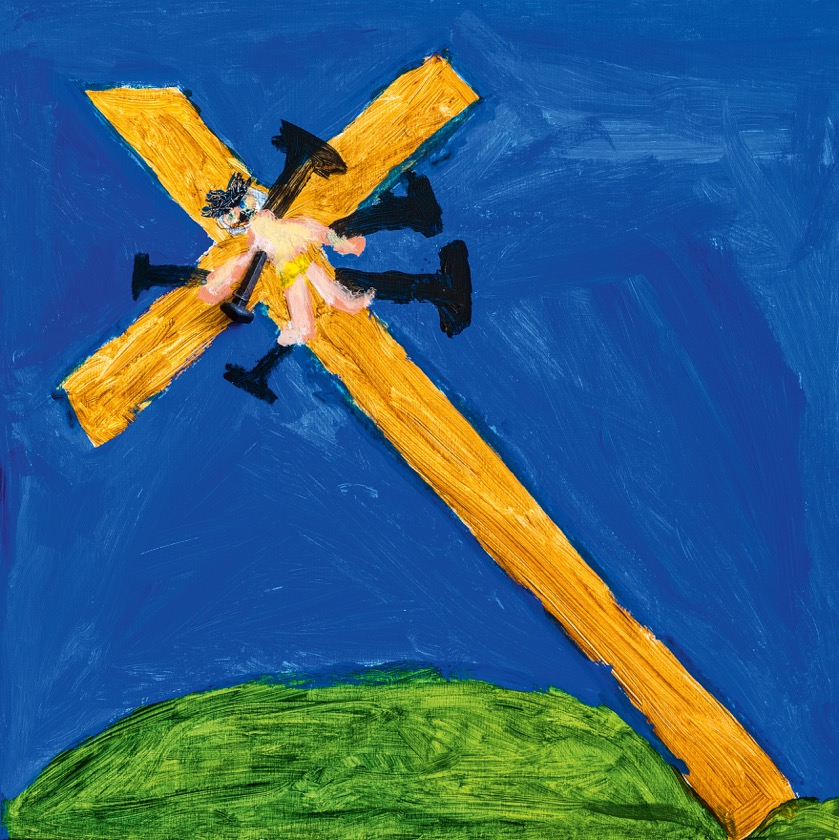 11. STATION
JESUS WIRD 
AN DAS KREUZ GENAGELT

Helena Ritter
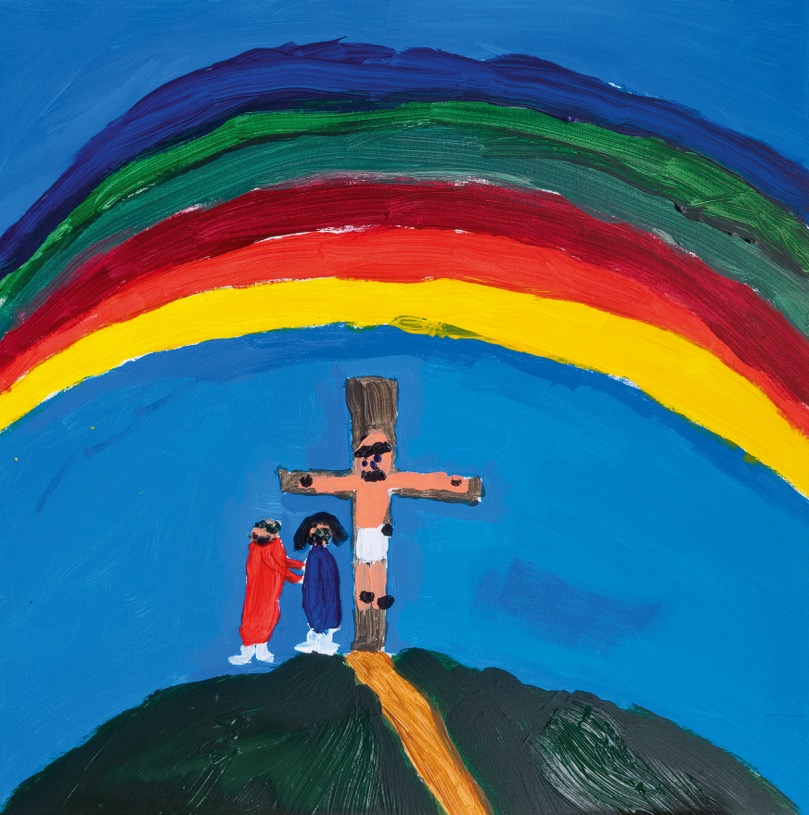 12. STATION
JESUS STIRBT 
AM KREUZ


Lana Jungbluth
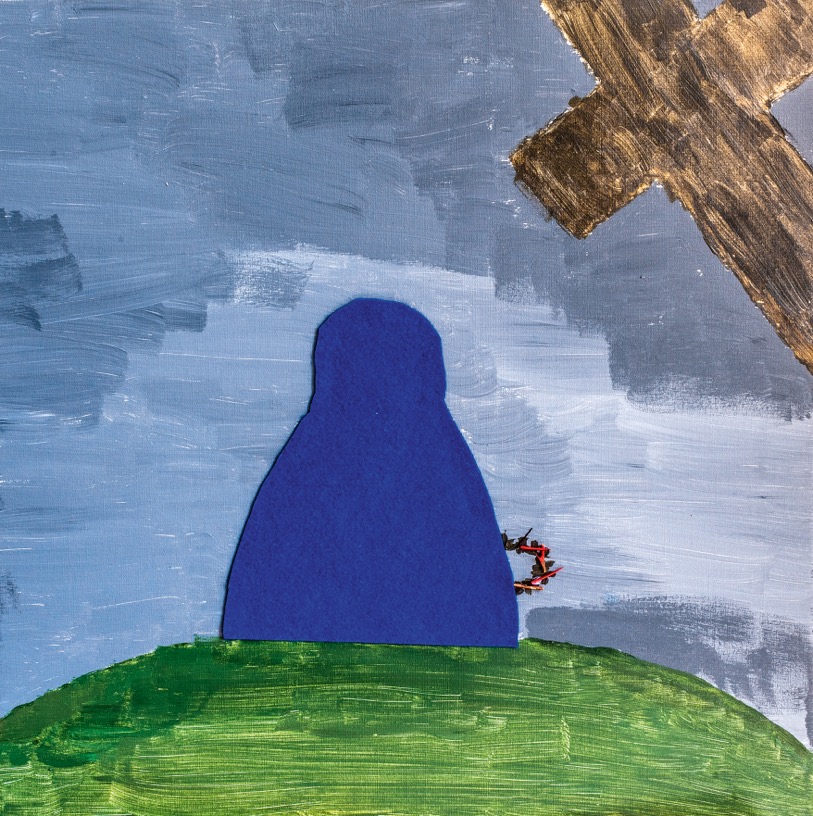 13. STATION
JESUS WIRD 
VOM KREUZ
ABGENOMMEN

Paula Mellert
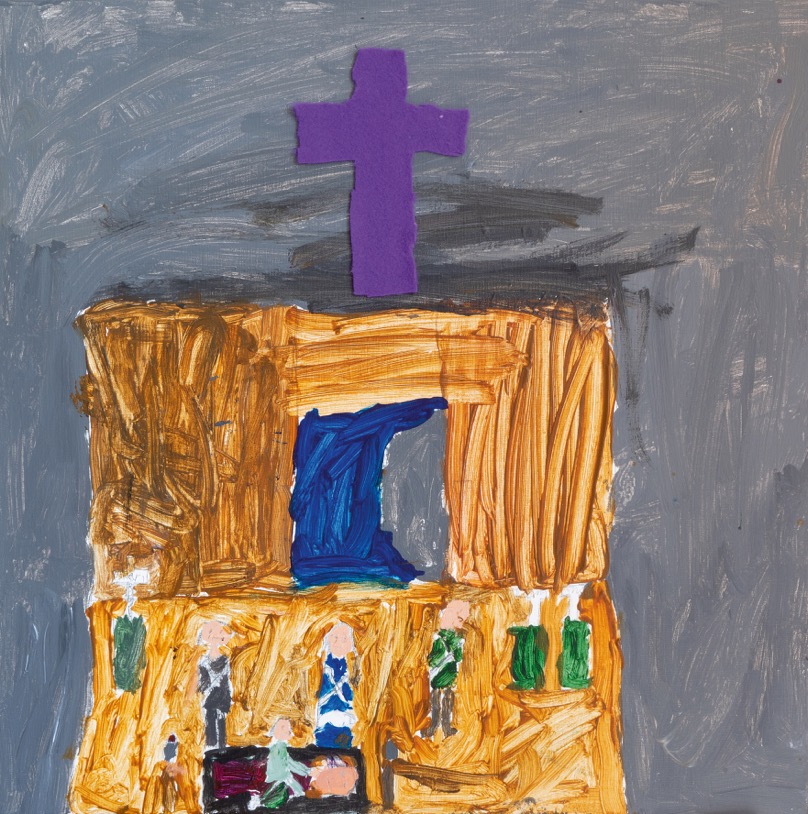 14. STATION
JESUS WIRD 
INS GRAB 
GELEGT

Ben Eberlein
Herausgeber:
Bischöfliches Hilfswerk Misereor e.V.
Mozartstraße 9, 52064 Aachen
Tel.: 0241/442-0, Fax: 0241/442-188
postmaster@misereor.de 
www.misereor.de 

MISEREOR Arbeitsstelle Berlin
Chausseestraße 128/129, 10115 Berlin
Tel.: 030/44 35 19 80, Fax: 030/44 35 19 86
berlin@misereor.de 

MISEREOR in Bayern
Dachauer Straße 50, 80335 München
Tel.: 089/59 82 79, Fax: 089/5 50 38 48
bayern@misereor.de


Spendenkonto:
Pax Bank Aachen
IBAN DE75 3706 0193 0000 1010 10     
BIC GENODED1PAX
Redaktion:
Dr. Claudia Kolletzki / MISEREOR
Tel.: 0241/442-178
claudia.kolletzki@misereor.de 
www.hungertuch.de 
www.fastenaktion.misereor.de